Unit 2
Lesson 5
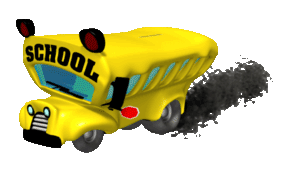 Grammar on the Go!       PowerEd Express
Make the sentence
corrections in red.

Write the vocabulary words 
in your personal dictionary.
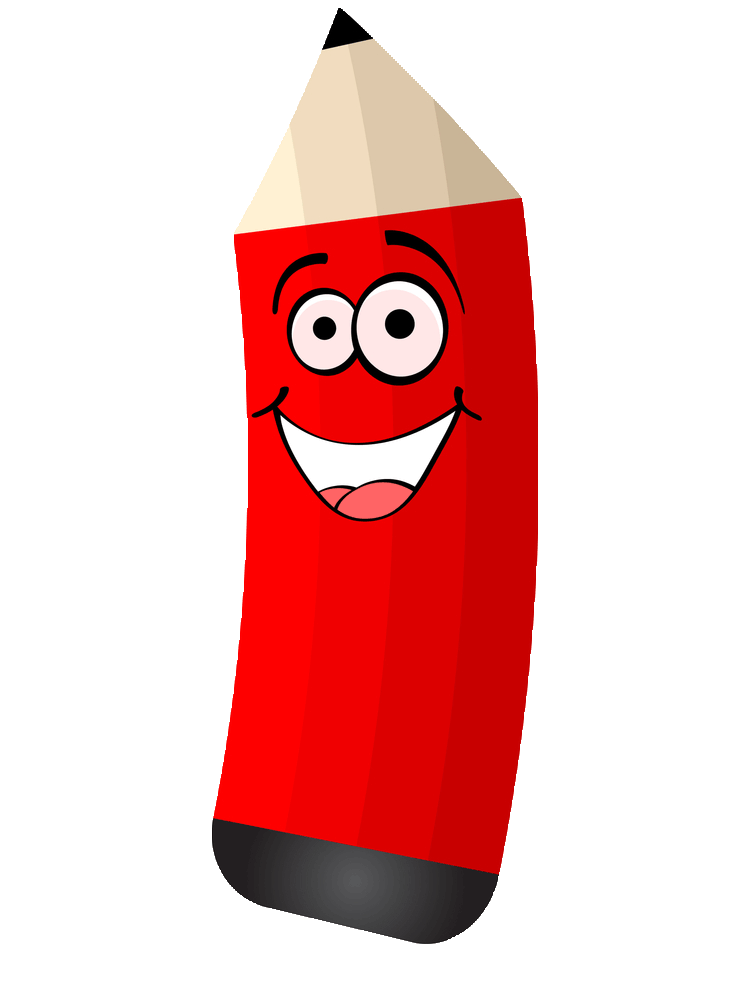 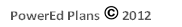 PowerEd Plans   2014
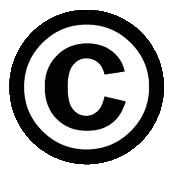 Unit 2-5
Sentence
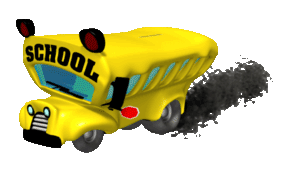 Grammar on the Go!        PowerEd Express
The students at the back of the classroom was cordial when I walked passed her and secured an empty seat.

Sentence Identification – Compound, Complex, Simple, Compound/Complex

Type of Sentence(s) – Declarative, Imperative, Interrogative, Exclamatory
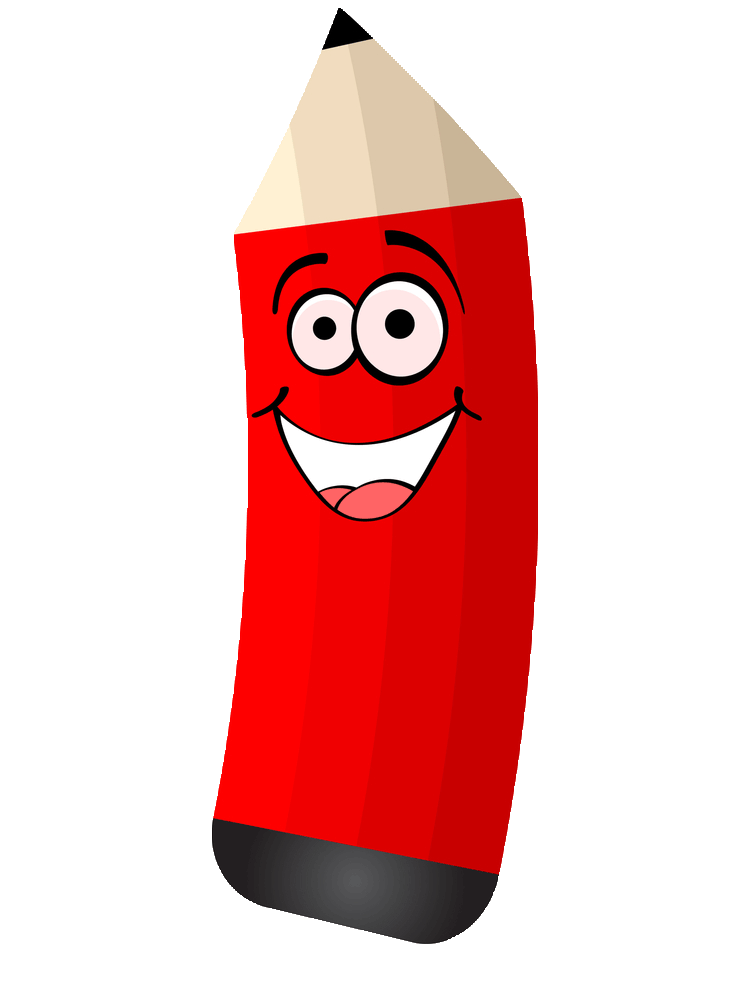 PowerEd Plans   2014
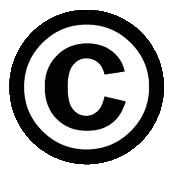 Unit 2-5
Corrections
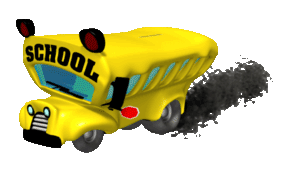 Grammar on the Go!         PowerEd Express
The students at the back of the classroom were cordial when I walked past them and secured an empty seat.

Complex 			             Declarative
Subject/Verb Agreement
Pronoun/Antecedent Agreement
Homophone
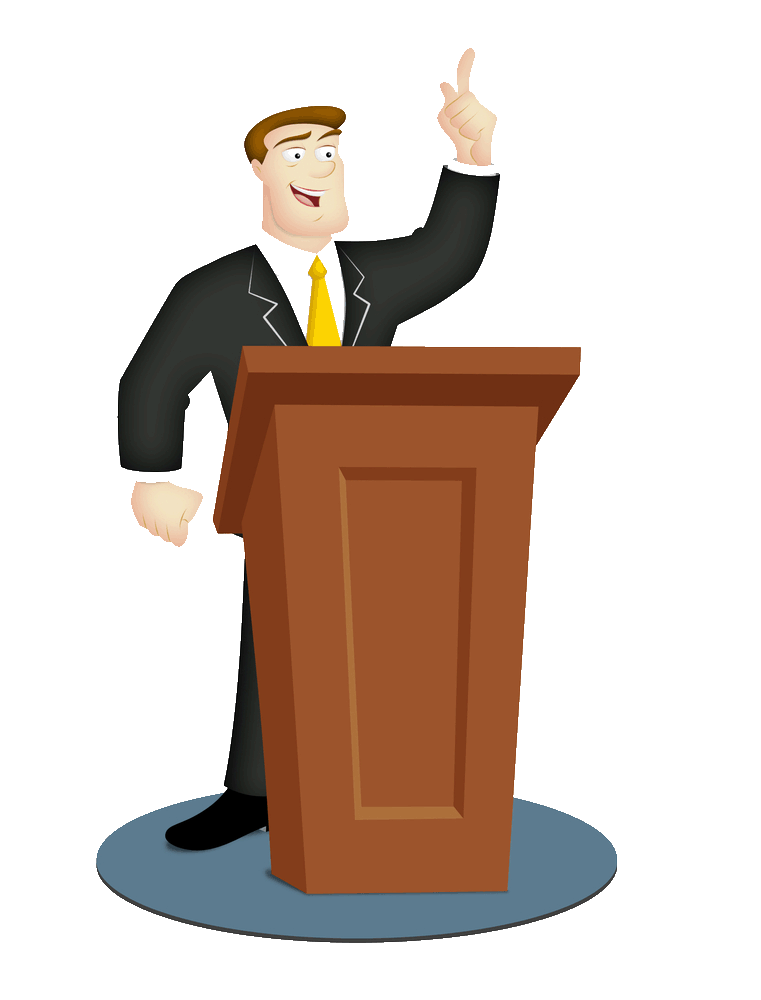 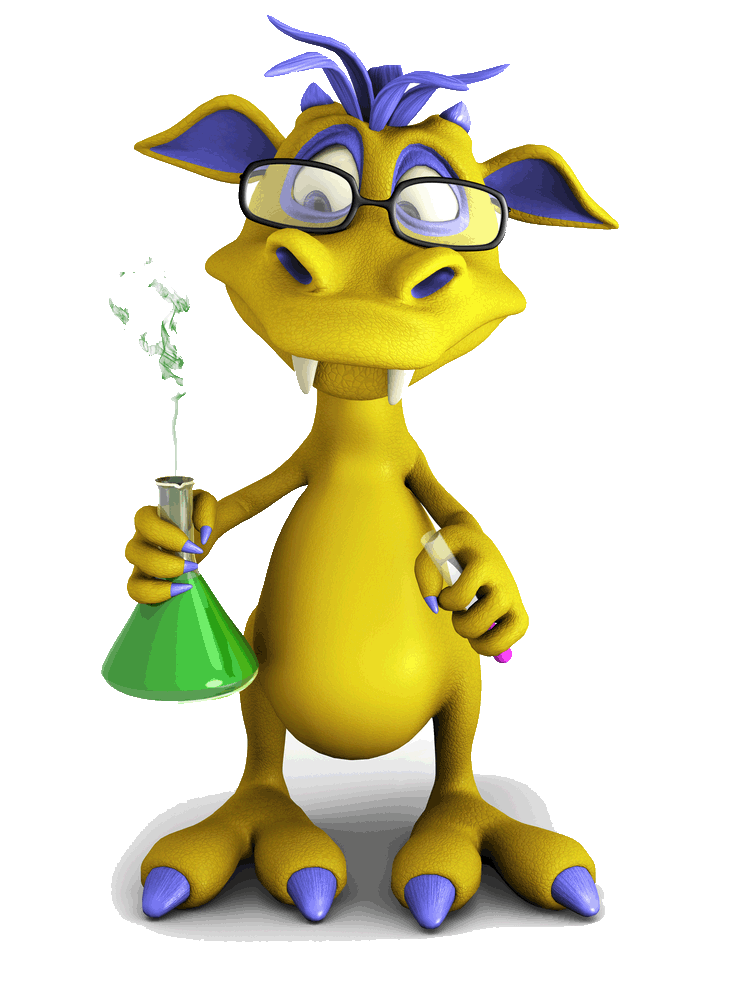 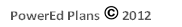 PowerEd Plans   2014
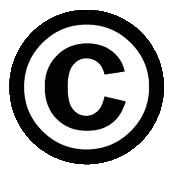 Unit 2-5 
Subject/Verb Agreement
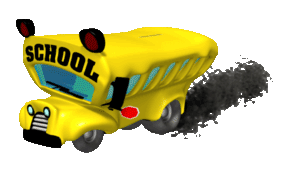 Grammar on the Go!        PowerEd Express
Subject/Verb Agreement

The subject and verb must agree in number:  both must be singular, or both must be (plural).
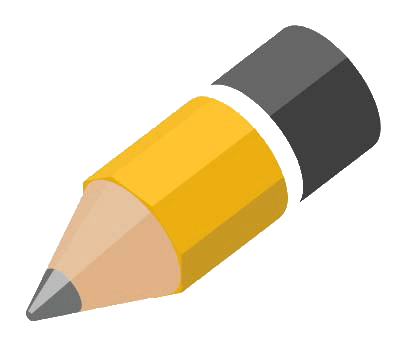 The (students) at the back of the classroom (were) cordial when I walked past them and secured an empty seat.
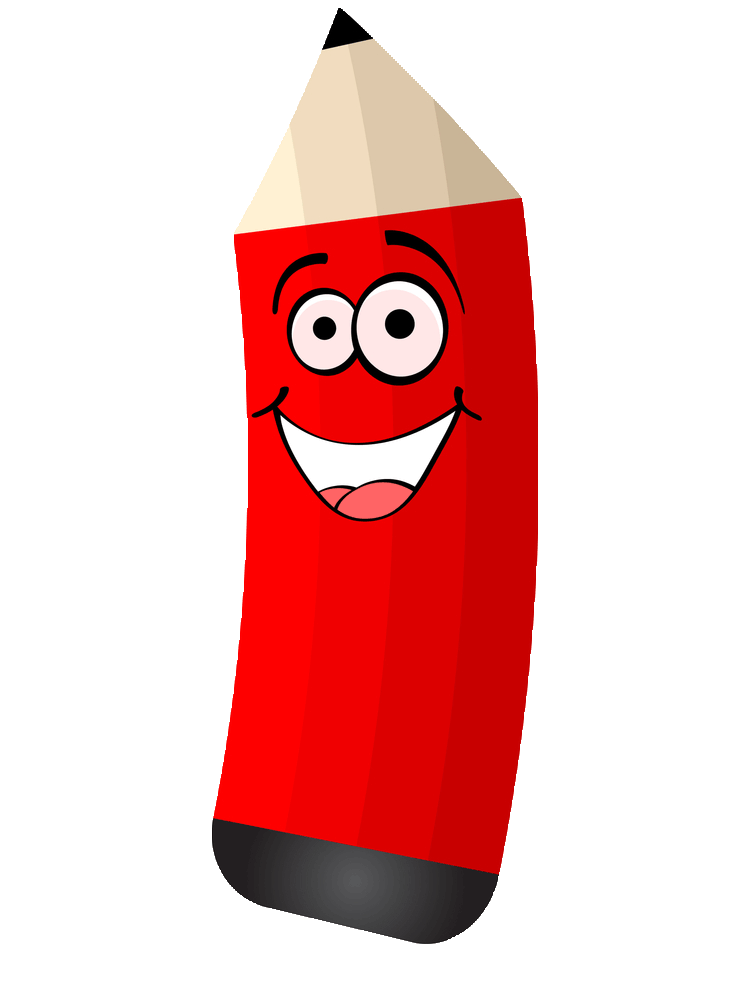 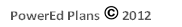 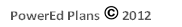 PowerEd Plans   2014
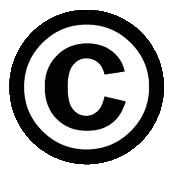 Unit 2-5 
Homophone
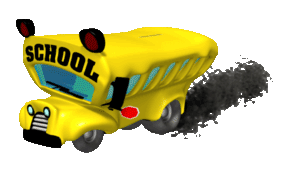 Grammar on the Go!        PowerEd Express
Homophone
One of two or more words that are pronounced the same but differ in meaning, origin, and sometimes spelling.  
“past” is no longer current; gone by; over.  
“passed” is move, proceed, go.
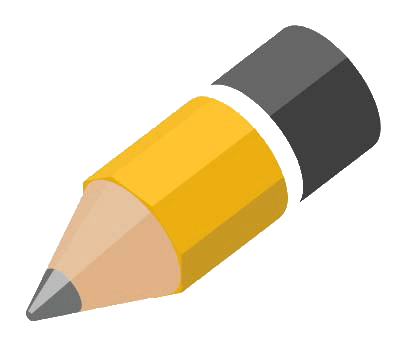 The students at the back of the classroom were cordial when I walked past them and secured an empty seat.
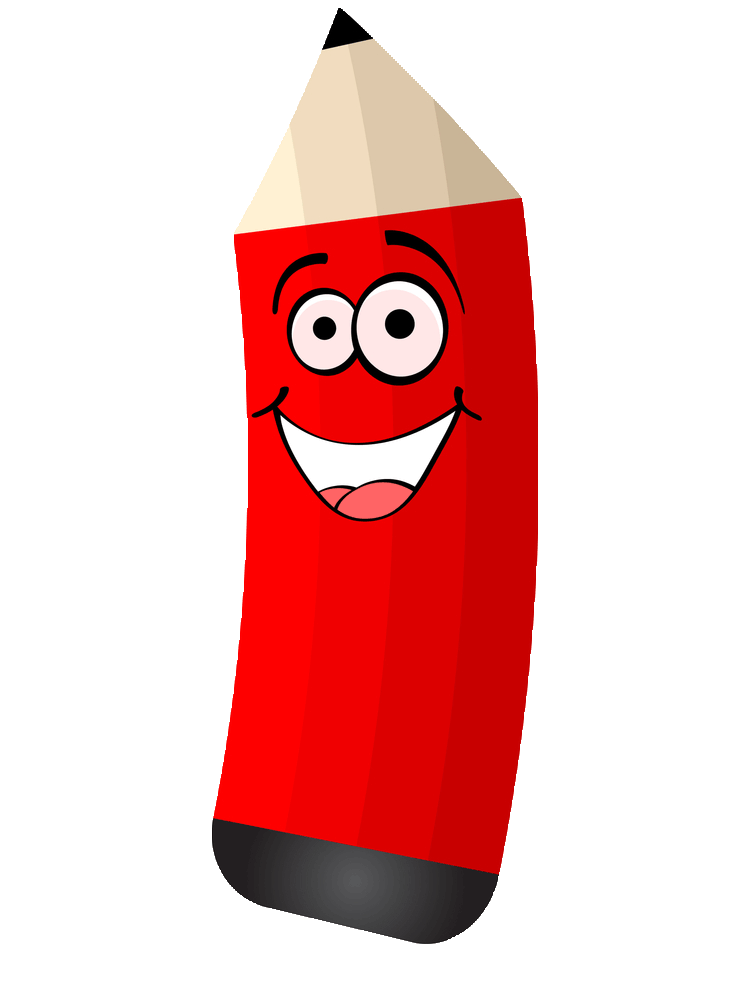 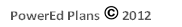 PowerEd Plans   2014
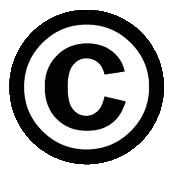 Unit 2-5 
Pronoun/
Antecedent
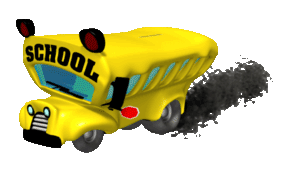 Grammar on the Go!        PowerEd Express
Pronoun/Antecedent Agreement

A pronoun is a word used to stand for (or take the place of) a noun. An antecedent is a word for which a pronoun stands. Both the pronoun and the antecedent must be singular or (plural).
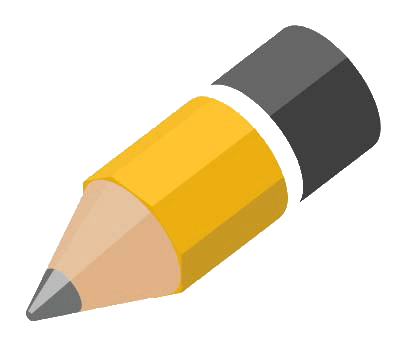 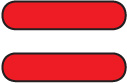 The (students) at the back of the classroom were cordial when I walked past (them) and secured an empty seat.
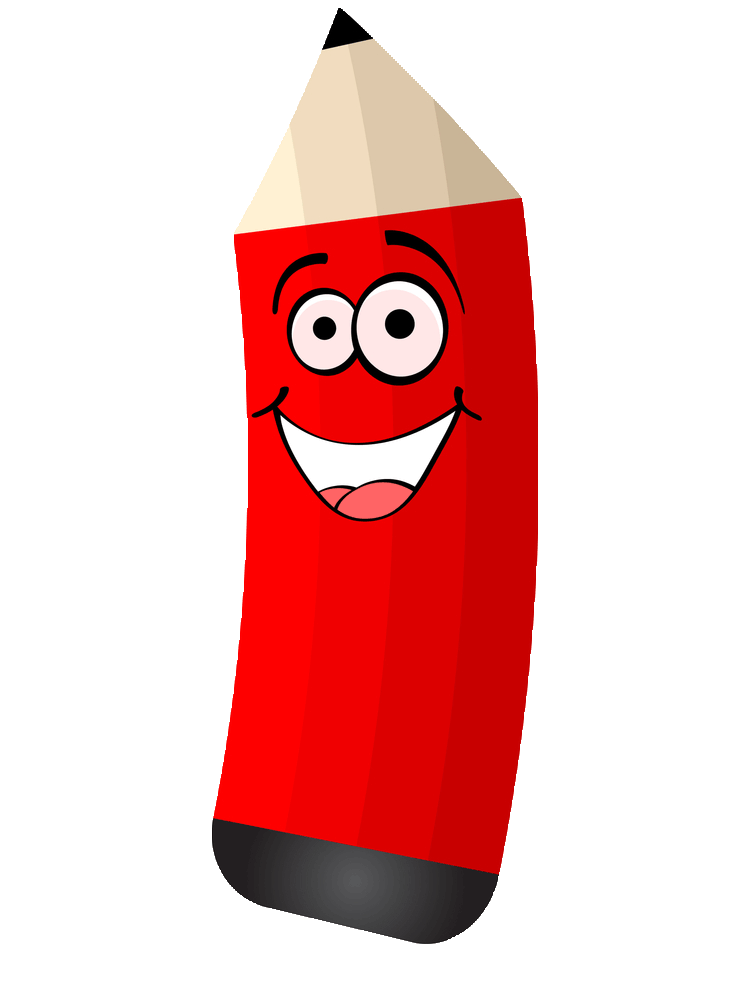 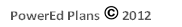 PowerEd Plans   2014
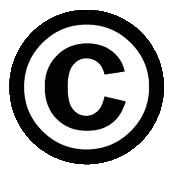 Unit 2-5 
Complex Sentence
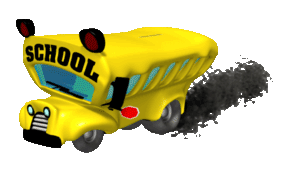 Grammar on the Go!        PowerEd Express
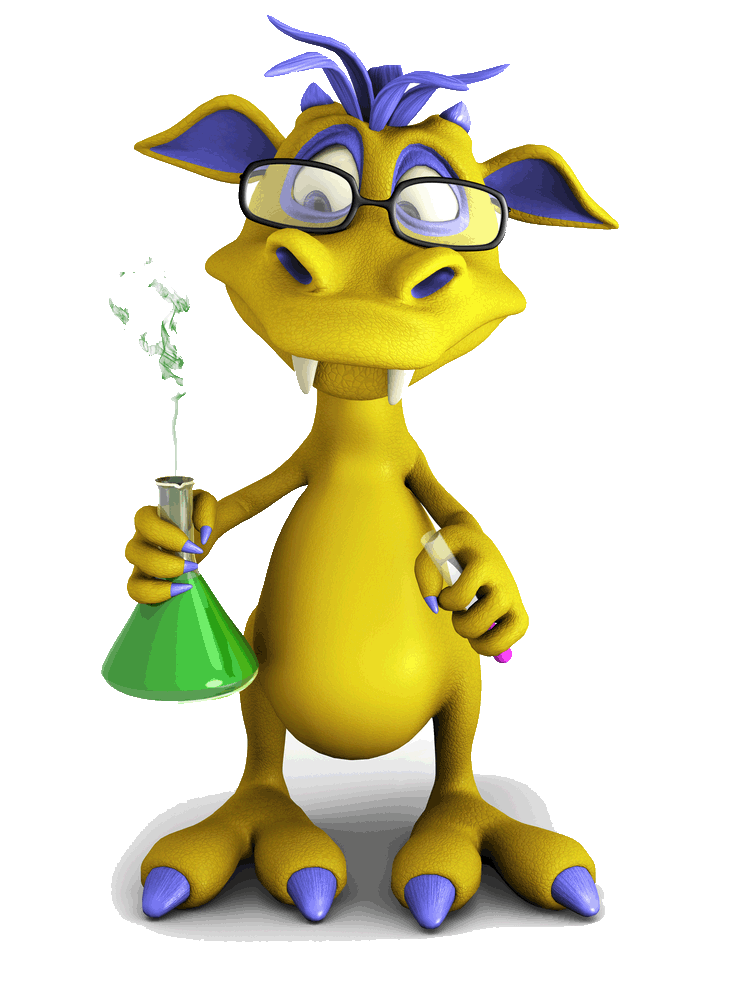 Complex Sentence
A complex sentence has an independent clause joined by one or more dependent clauses. A complex sentence always has a subordinator such as because, since, after, although, or when or a relative pronoun such as that, who, or which.
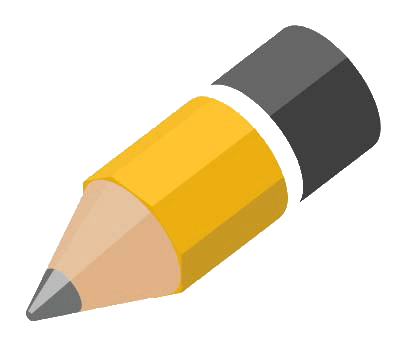 The students at the back of the classroom were cordial when I walked past them and secured an empty seat.
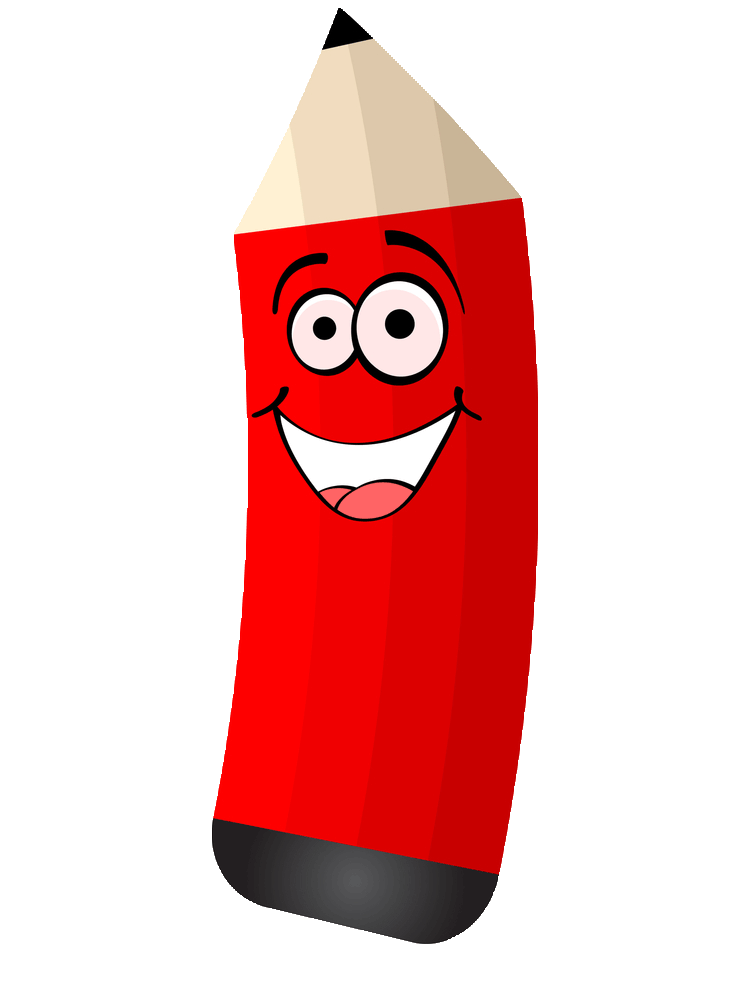 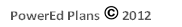 PowerEd Plans   2014
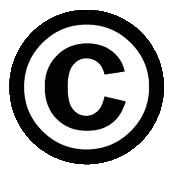 Unit 2-5 
Declarative
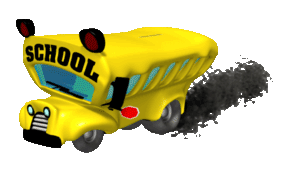 Grammar on the Go!        PowerEd Express
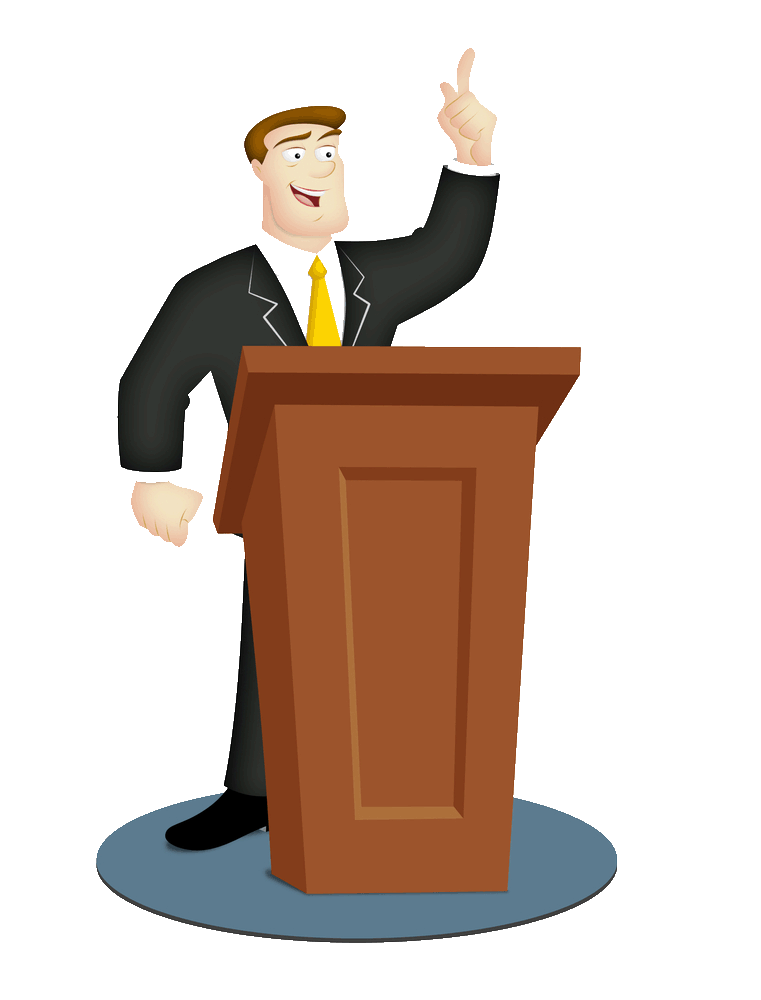 Declarative Sentence

A sentence in the form of a statement.  In a declarative sentence, the subject normally precedes the verb.  A declarative sentence ends with a period.
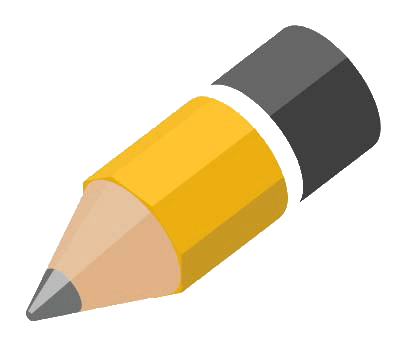 The students at the back of the classroom were cordial when I walked past them and secured an empty seat.
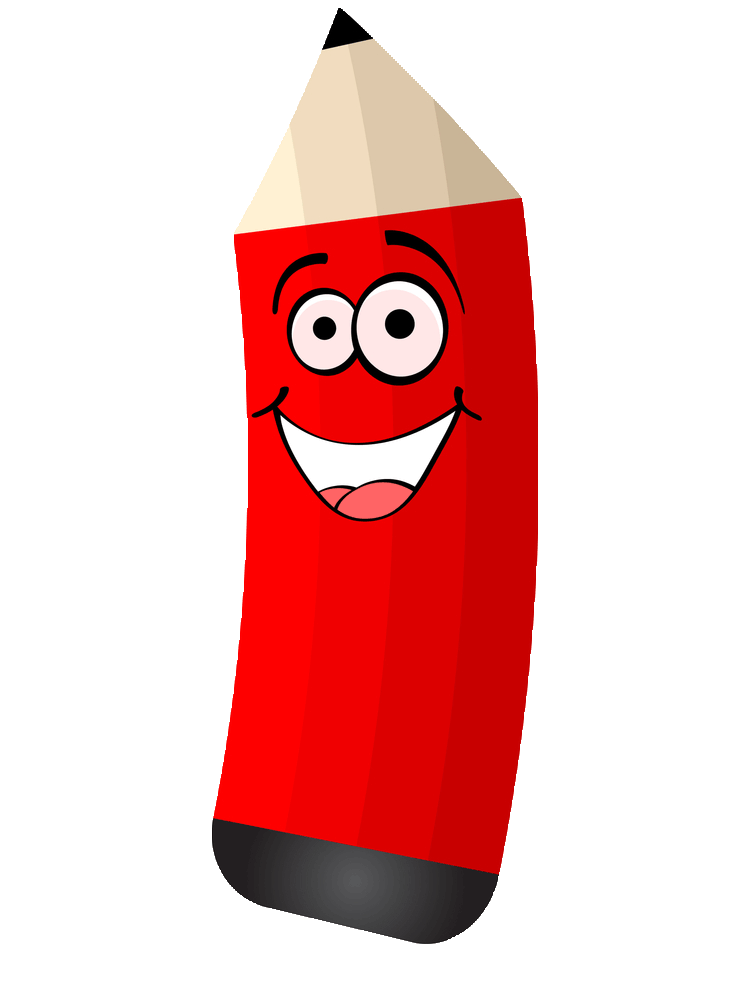 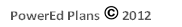 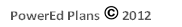 PowerEd Plans   2014
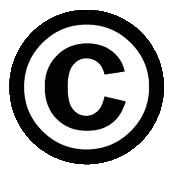 Unit 2-5
Vocabulary
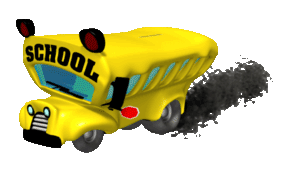 Grammar on the Go!        PowerEd Express
cordial 
Adjective

	warm and friendly
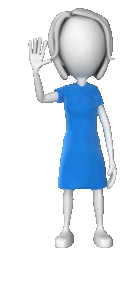 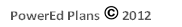 PowerEd Plans   2014
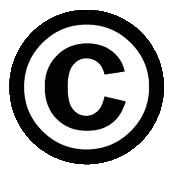